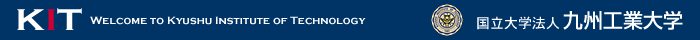 芹川研究室
Identify a specified fish species by co-occurrence and confused occurrence matrix
M2　YANZIYUE
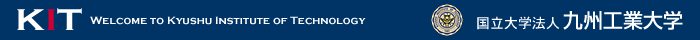 芹川研究室
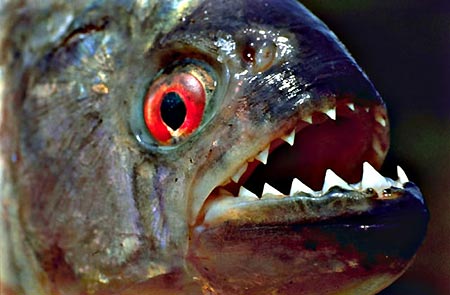 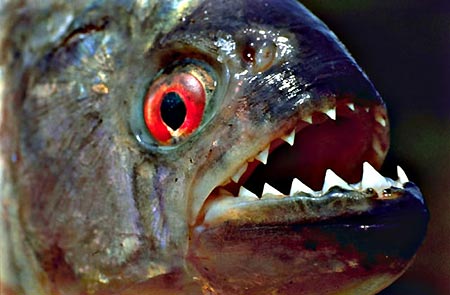 Background
Recently, a number of foreign creature was pointed as a specialized invasive alien species in Japan
When a invasive alien fish added into a balanced ecological circle, the condition of food sharing, speed of breeding would cause the native weak species disappeared fast if they are not be protected correctly.
This  phenomena destroy the ecosystem of native species, and is occurring world wide.
1
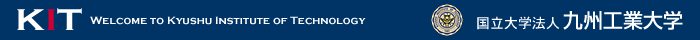 芹川研究室
Background
There are 14 kinds of invasive alien fish  species in freshwater.
チャネルキャットフィッシュ        Channel catfish
ノーザンパイク                             Northern pike
マスキーパイク                            Muskellunge
カダヤシ                                        Western mosquito fish
ブルーギル                                   Bluegill
コクチバス                                     Smallmouth bass
オオクチバス                                Largemouth bass
ストライプトバス                           Striped bass
ホワイトバス                         White bass
ストライプトバス×ホワイトバス     Sunshine bass
ヨーロピアンパーチ             Eurasian perch
パイクパーチ                        Pikeperch
ケツギョ                                 Mandarin fish
コウライケツギョ                  Mandarin fish
2
[Speaker Notes: MAY TO JULY
AUGEST TO September
October  to  december]
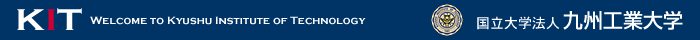 芹川研究室
Background
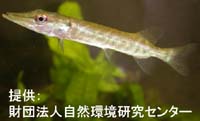 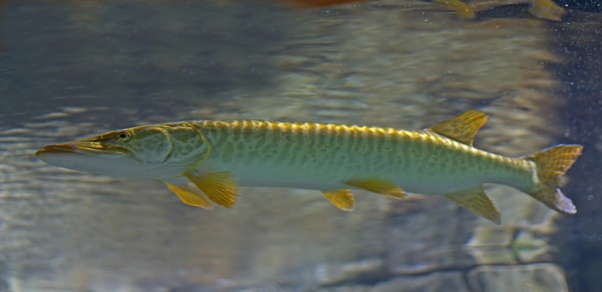 1 Channel catfish
2.Northern pike
3. Muskellunge
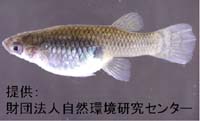 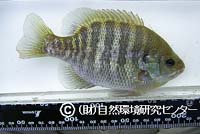 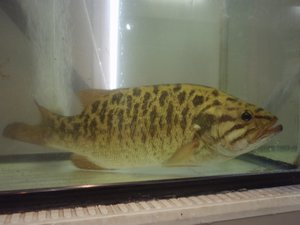 4.Western mosquito fish
5.Bluegill
6.Smallmouth bass
3
[Speaker Notes: Ok。let we see the picture to know this fishes]
No.2
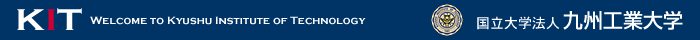 芹川研究室
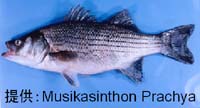 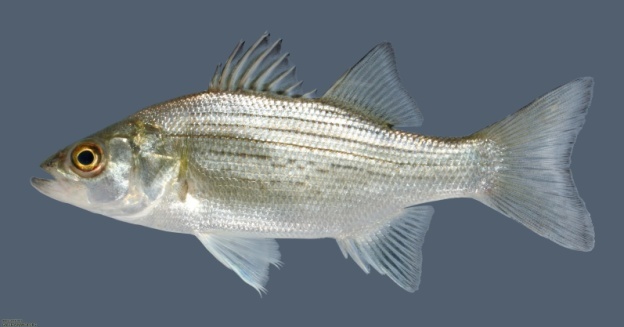 7. Largemouth bass
8. Striped bass
9. White bass
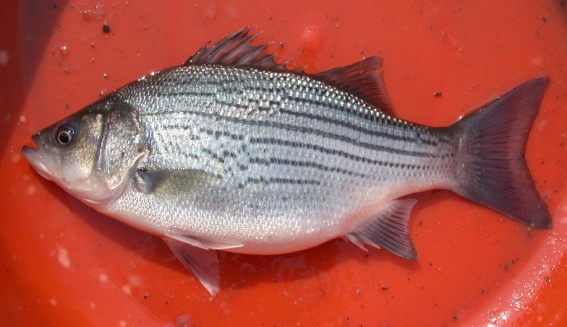 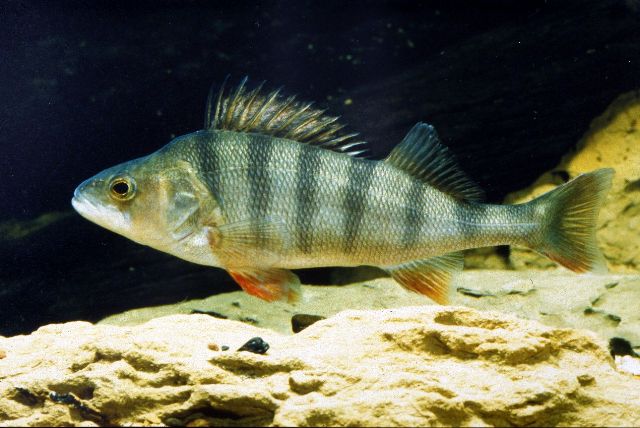 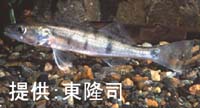 10. Sunshine bass
11. Eurasian perch
12.Pikeperch
4
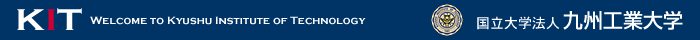 芹川研究室
AimDetermine a fish in a picture whether belongs to invasive alien fish species.
Ways
We catch the body texture pattern after finding the fish-like creature, and make a judgment based in several statistical evaluation parameter.
5
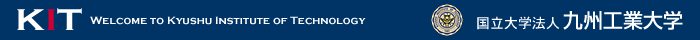 芹川研究室
進捗状況（プログラム）Program
Target Image Collection
Adjust the size of the image.
Use the co-occurrence matrix. 
Identify the target species, 3 kinds(crap, sunfish, black bass).
Analyze the statistics about the 3 kinds of fish, use confused occurrence matrix to deal with the characteristic value of the three species of fish.
6
[Speaker Notes: In a different background image, we will detect the fish correctly, and the different species are not detected.
recently, l always thinking the problem.]
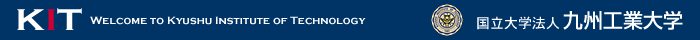 芹川研究室
進捗状況（本体）
7
[Speaker Notes: In a different background image, we will detect the fish correctly, and the different species are not detected]
In this work ,l collect 3 kinds of fish (crap are 18, sunfish are 7,the black bass are 26)images from the internet. Such as the picture.
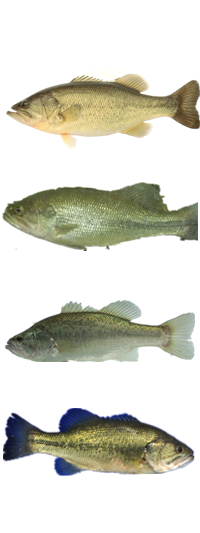 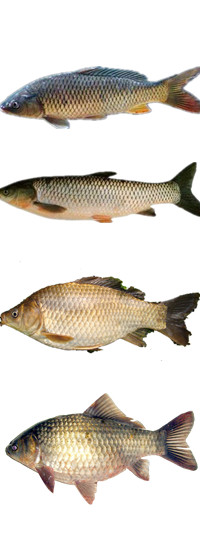 crap
black bass
sunfish
Because of the picture in internet, the picture of size and quality is different, so the first step is to deal with them.
8
[Speaker Notes: Each kind of fish ,l choose 4 picture. 但是有效的图片只有草鱼12 黑鱼15 太阳鱼6.]
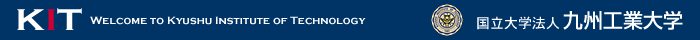 芹川研究室
進捗状況（本体）
In this work , I used co-occurrence matrix to texture analysis from body surface pattern . According to entropy, contrast, relevancy and energy , l can find the difference between 3 kinds of fish.
9
[Speaker Notes: 熵，对比度，相关度，能量。Entrepi.use]
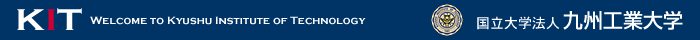 芹川研究室
Co-occurrence matrix
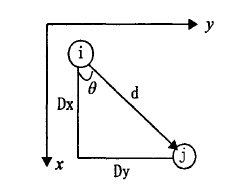 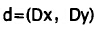 the  probability from i
to j using fixed d
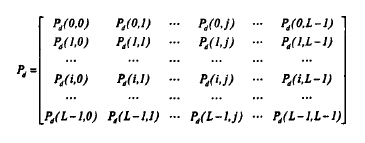 10
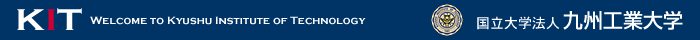 芹川研究室
Entropy(エントロピー): the amount of information which is the image measurement
Energy(エネルギー): the sum of the squares of the gray level co-occurrence matrix elements, so also known as energy, reflects the image grey distribution uniformity degree of thickness and texture
11
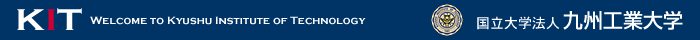 芹川研究室
Contrast: reflects the image of the degree of clarity and texture          grooving depth. The contrast is small, the grooving shallow, the picture is fuzzy.
Relevancy : it measures spatial gray level co-occurrence matrix element row or column direction on the similar degree, therefore, the relative value reflects the local gray correlation of image size.
12
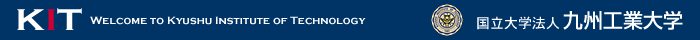 芹川研究室
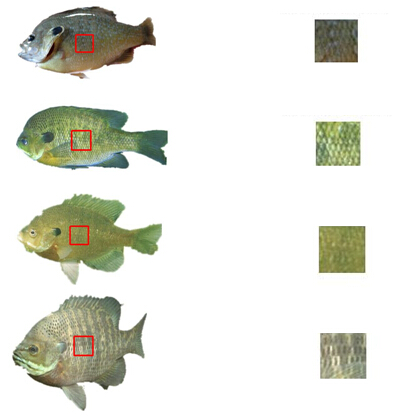 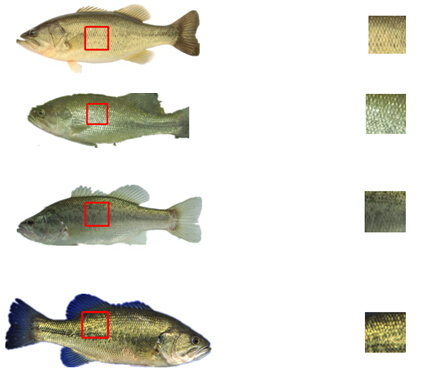 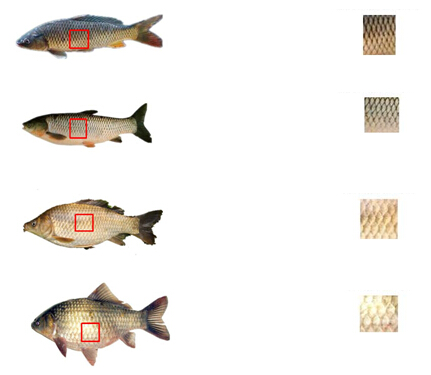 13
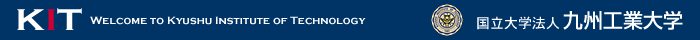 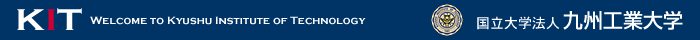 芹川研究室
Lepomis macrochirus  may called sunfish
14
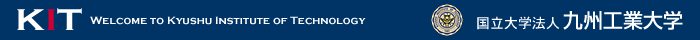 芹川研究室
Micropterus dolomieu may called crap
15
芹川研究室
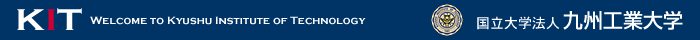 Ctenopharyngodon idellus may called black bass
16
[Speaker Notes: In this form, we can see crap and black bass are very nearly, but the sunfish is very different from the others. So use this way ,we can distinguish the sunfish easily. To crap and black bass, I want to improve this way.Now, I pick up one part in each fish,and some dates are very different with others. So l want  to  pick up four parts in each fish to get more accuracy dates.]
芹川研究室
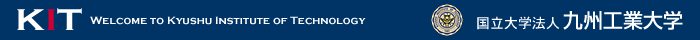 Confused occurrence
In image accuracy assessment, it is mainly used for comparative classification results and actual measured value.lt shows the result in confusion matrix about  the precision of the classification.
SUM N=53,
Pe=(8*8+27*25+14*16+4*4)/53/53=0.3485

Pa=(4+20+9+3)/53=0.6792

Kappa=(Pa-Pe)/(1-Pe)=0.51
17
[Speaker Notes: Sample1 is recognized as the sample2]
芹川研究室
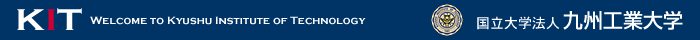 What is kappa?
Kappa:  a kind of calculation method of classification accuracy. Kappa calculation results is from -1 to 1, but usually kappa is fall between 0 to 1. It can be divided into five groups to represent different levels of consistency.
芹川研究室
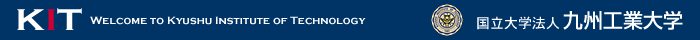 Experimental results
Using the two methods, the accuracy can reach seventy-five percent.
18
芹川研究室
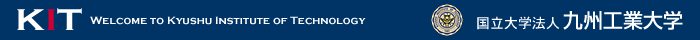 Plan
I pick up one part in each fish, and some dates are very different with others. So l want  to  pick up four parts in each fish to get more accuracy dates.
Improve the accuracy of Confused occurrence.
19
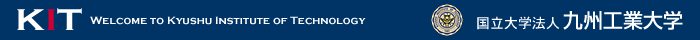 芹川研究室
Thank you